DOKTORA YOL HARİTASI
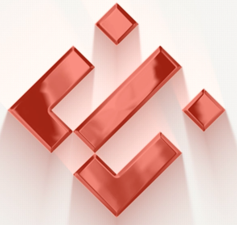 Az ders al, Cihaz kullanımı öğren 
Farklı seminer ve toplantılara katıl
Lisans derslerinde herhangi bir öğretim üyesine yardım et
İki kez BAP projesi yaz
TÜBİTAKa proje yürütücüsü olarak proje yaz
Üniversite içi ve dışı işbirlikleri geliştir (TÜBİTAK Projeleri)
İlgili derneğe üye olmuştun zaten
Ödül ve bursları takip et
Sonuçları biran önce makaleye çevir ve yayınlanmasını sağla
H-indeksini artırmaya çalış
Researchgate vb mecralarda aktif ol
EĞİTİM
TOPLUMA HİZMET
ARAŞTIRMA
Araştırma ve Lisansüstü Süreçler Direktörlüğü